Специфика организации совместной    досуговой деятельности детей и родителей в учреждениях дополнительного образования.
(Из опыта работы творческого объединения «Театральный мир» МБУ ДО  «Детский (подростковый) центр «РАДУГА» )


ПДО  - Корешкова Т.О.

Архангельск, 2017
«Дополнительное образование – это самостоятельный, самоценный, личностно-ориентированный вид образования, способный к удовлетворению индивидуальных и творческих потребностей личности»

Л.Н.  Буйлова
Детский центр «Радуга» - мир детства, красоты, творчества, созидания, креатива и спорта
МЫ – это союз мальчишек и девчонок, а также их родителей и, конечно же,
педагогов.  Вместе мы развиваем свои таланты, способности, стремимся  к новым
открытиям и знаниям!!!
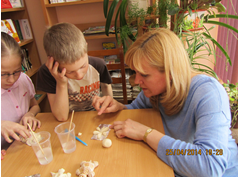 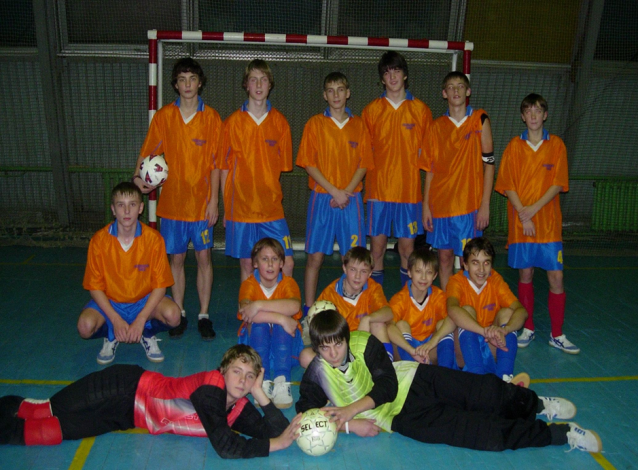 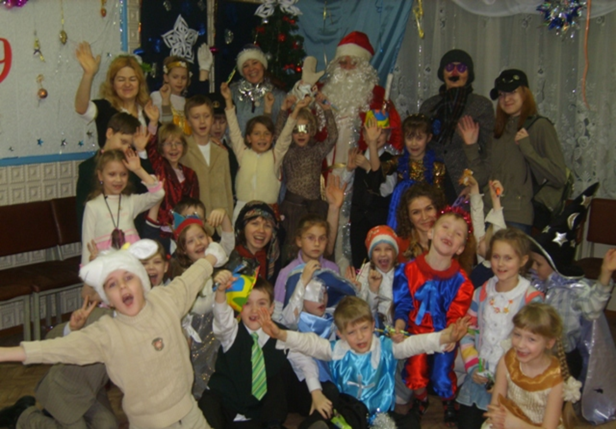 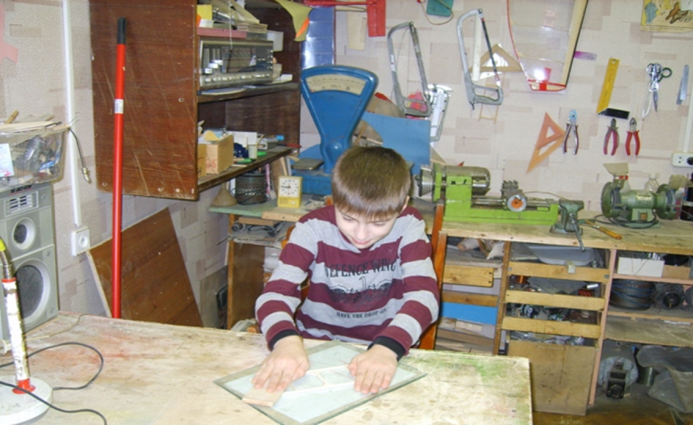 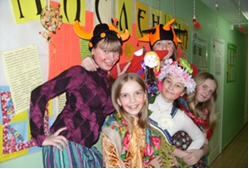 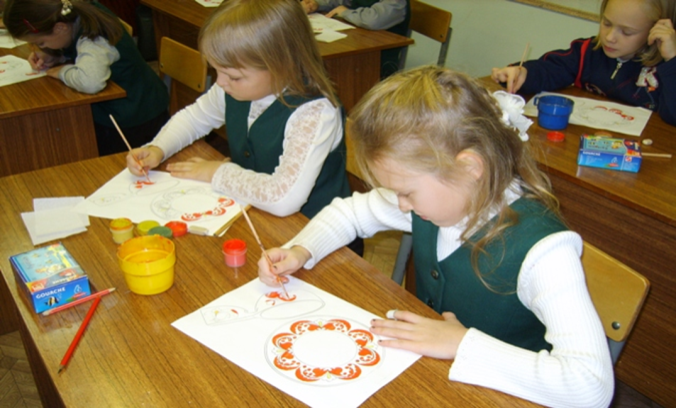 Миссия –
обеспечение высокого качества образования и воспитания детей и молодёжи посредством реализации дополнительных общеобразовательных, общеразвивающих программ, способствующих раскрытию и развитию их потенциала.
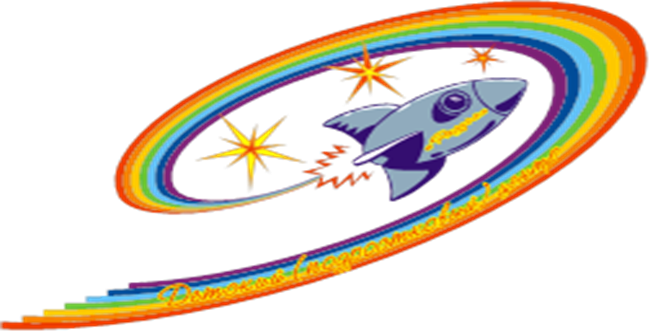 РЕАЛИЗУЕМЫЕ НАПРАВЛЕНИЯ ДЕЯТЕЛЬНОСТИ
Работа творческих объединений по направленностям;

Методическая деятельность;

Работа с родителями;

Организация деятельности детской организации «Юность Архангельска»
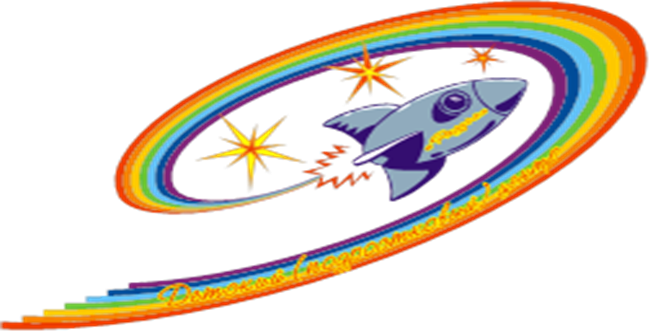 Наши  концерты
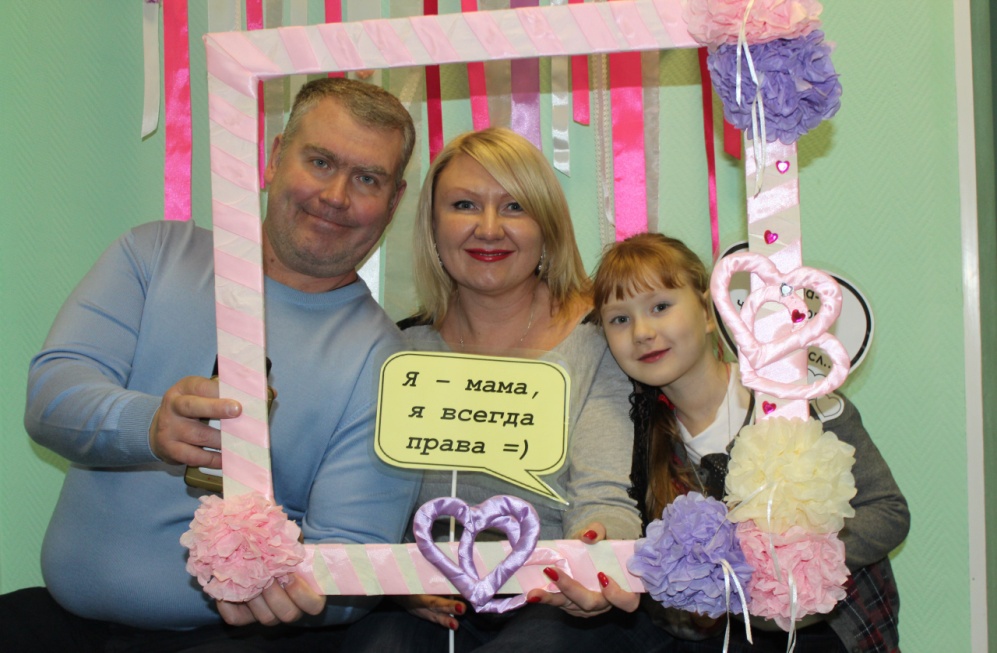 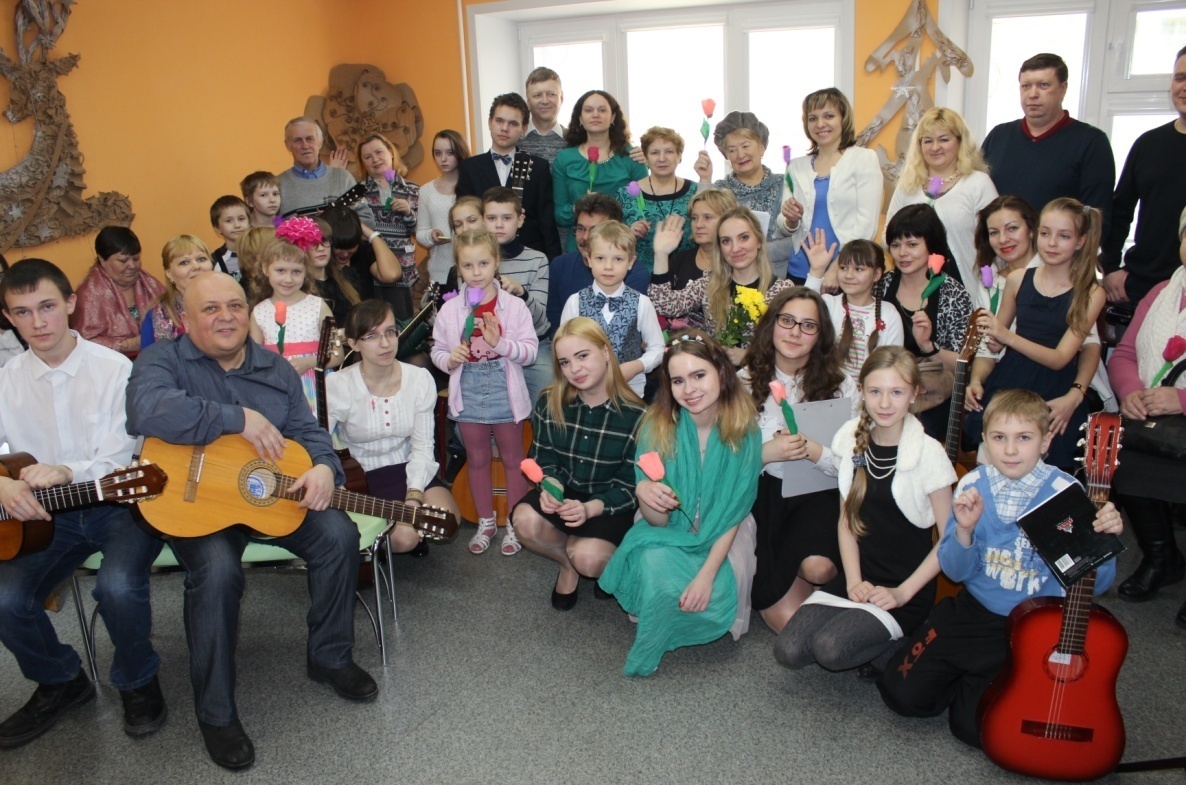 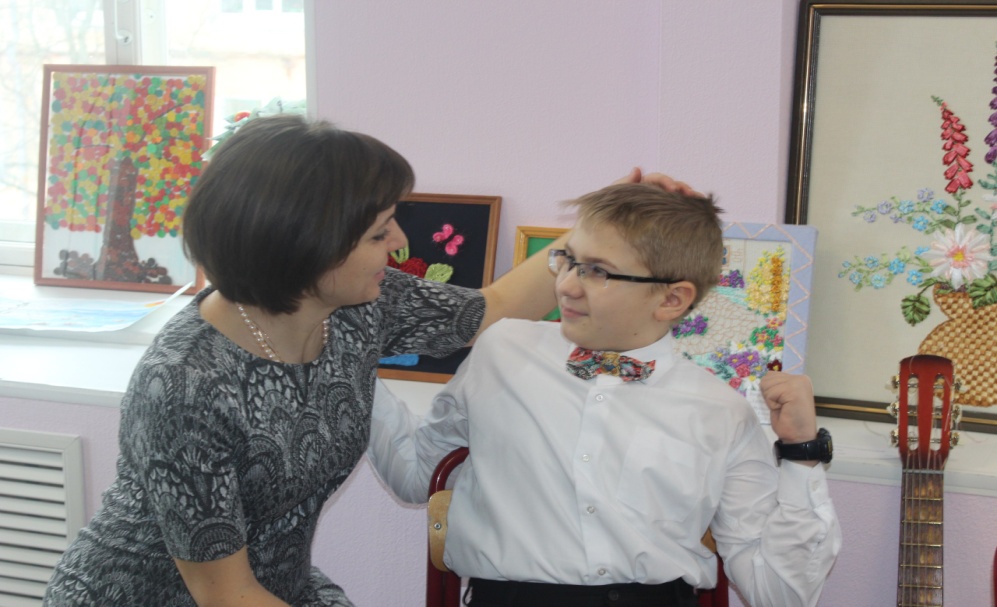 Мастер-классы
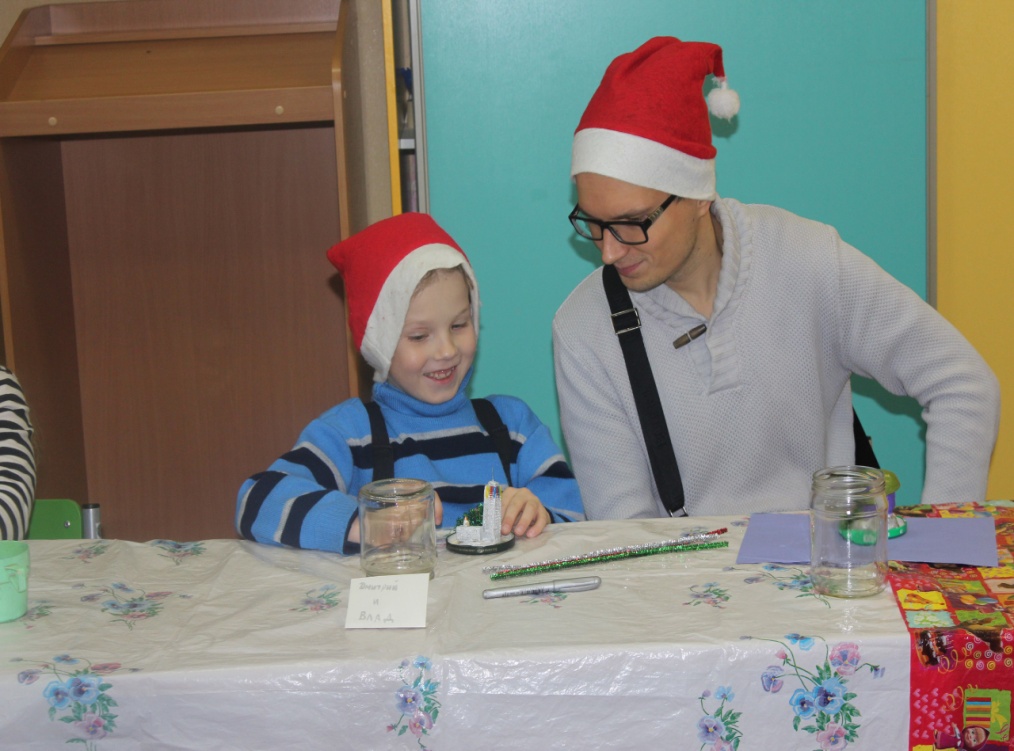 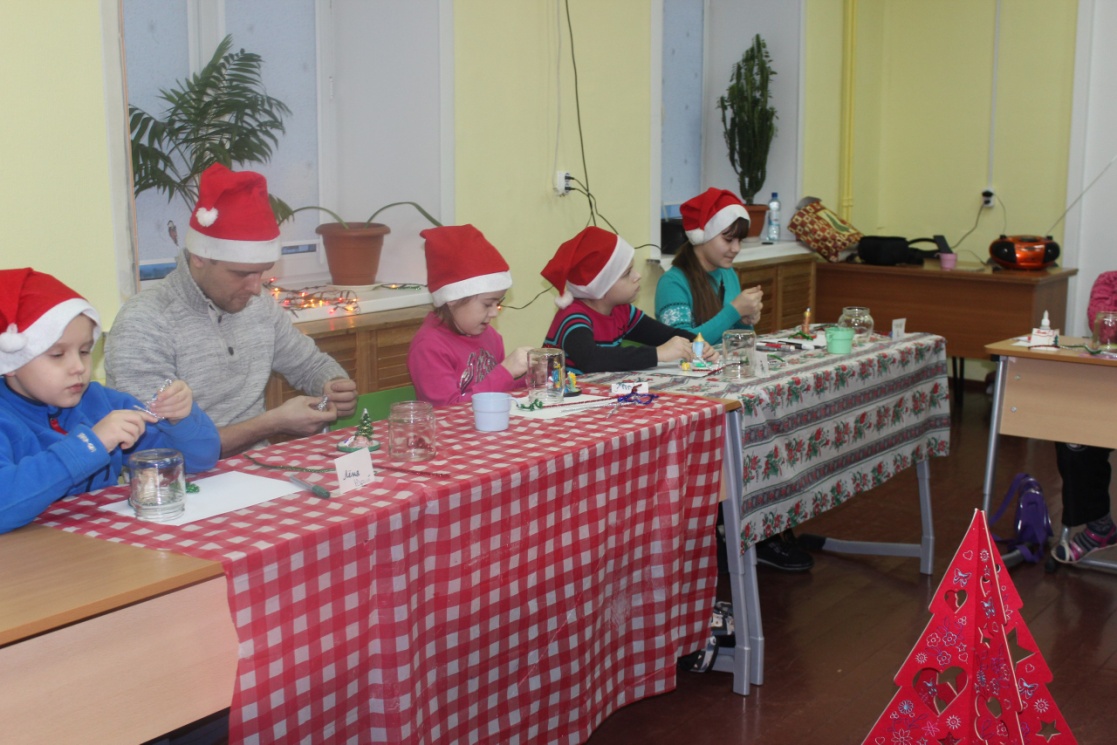 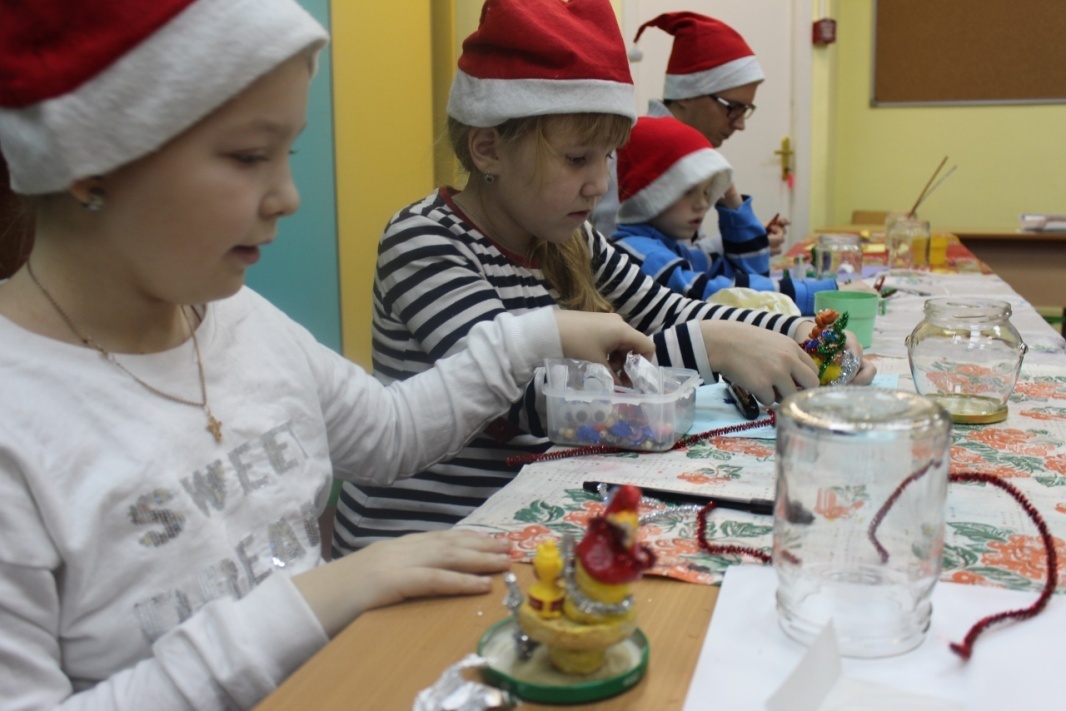 Методы досуговой педагогики:
Метод игры и игрового тренинга
Метод театрализации
Метод состязательности
Метод воспитывающих ситуаций
Метод импровизации
Волшебный мир кино
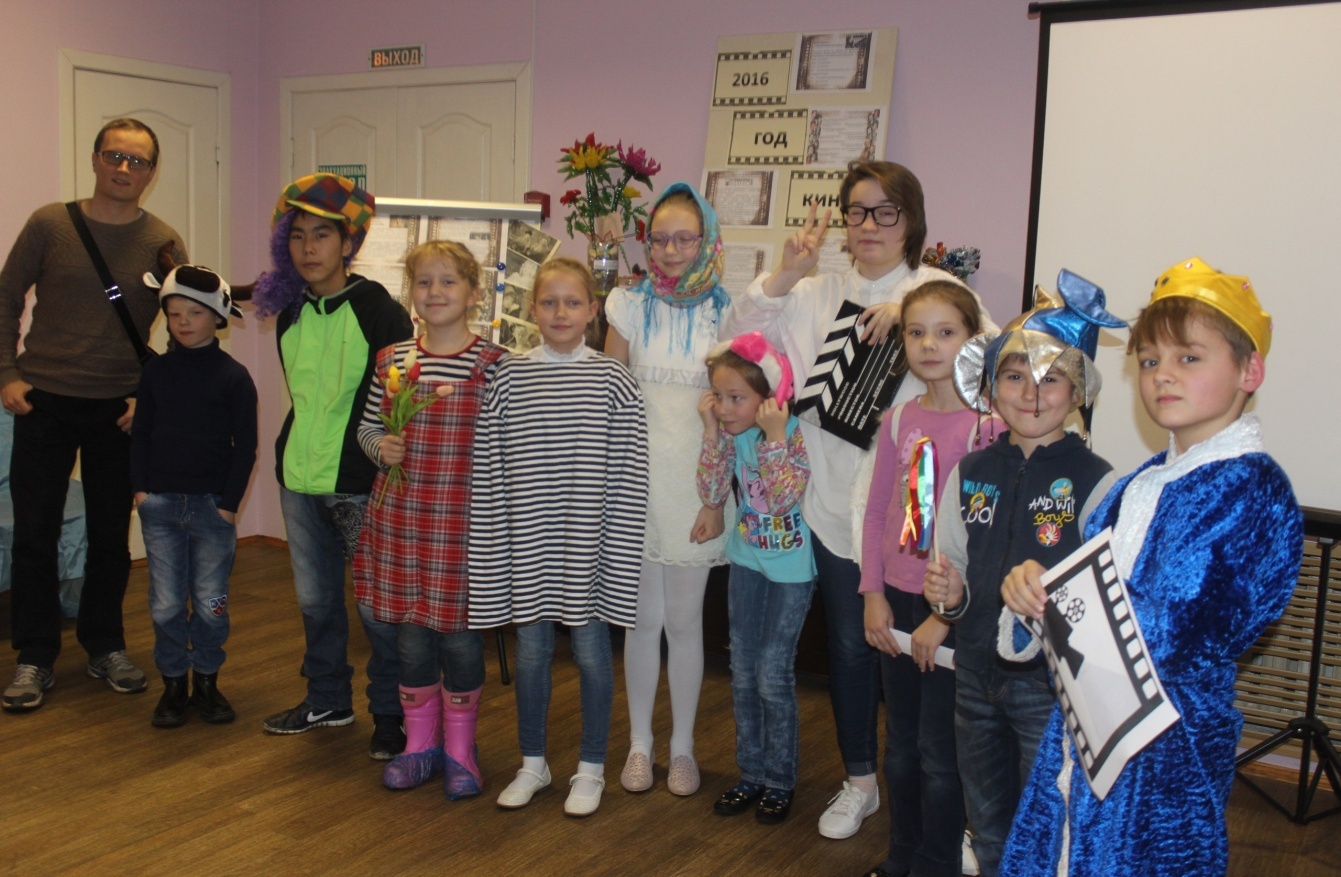 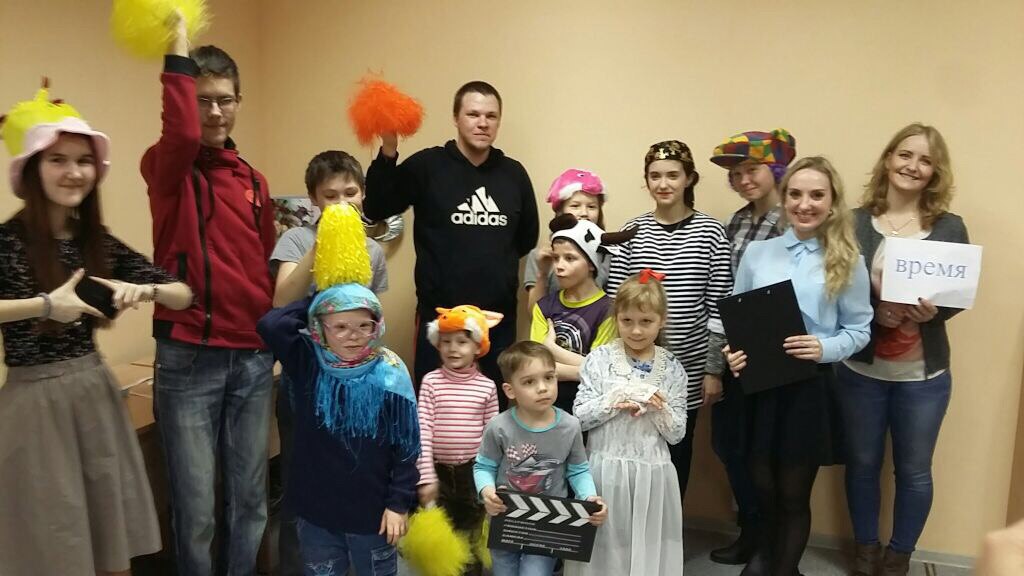 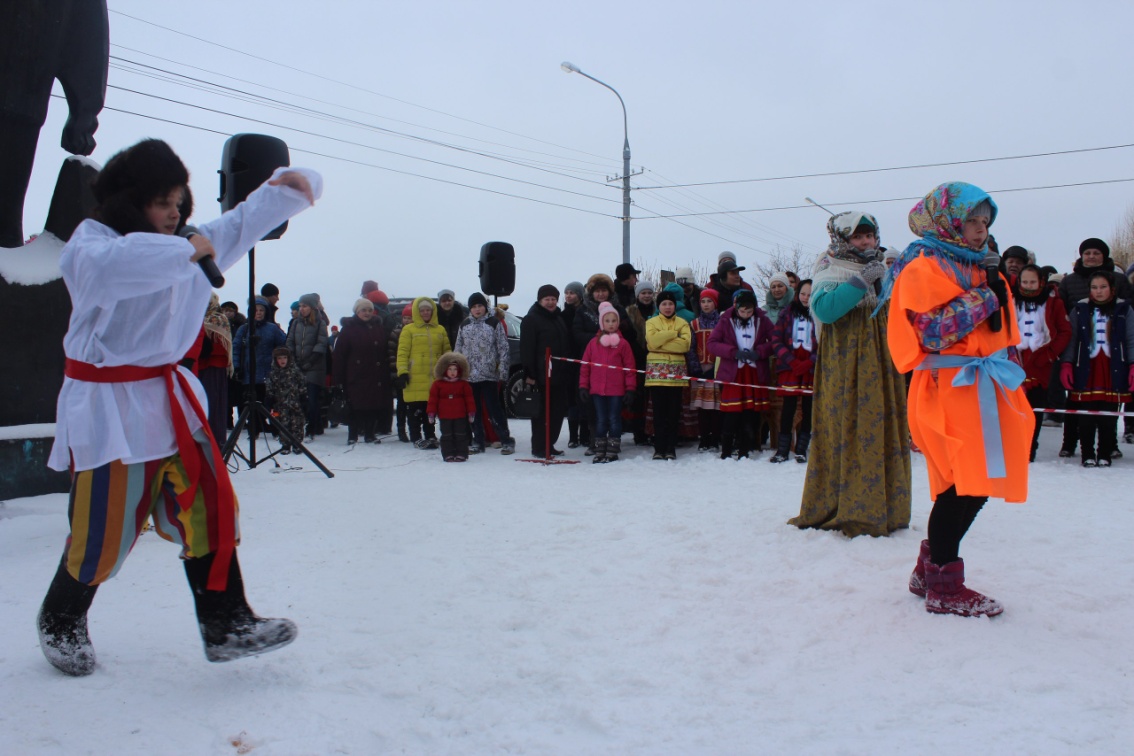 Масленица
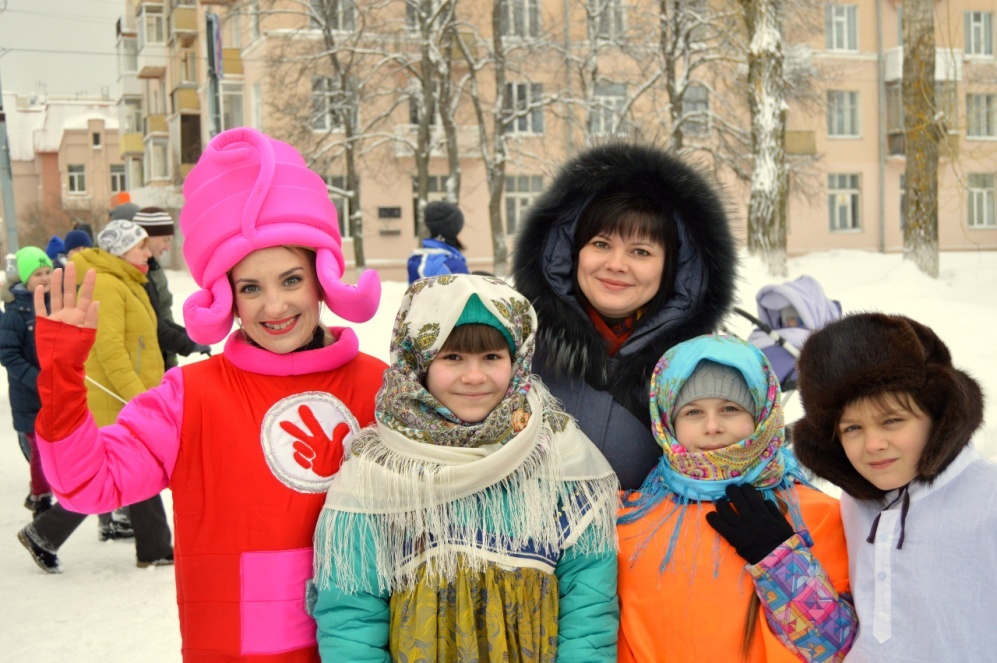 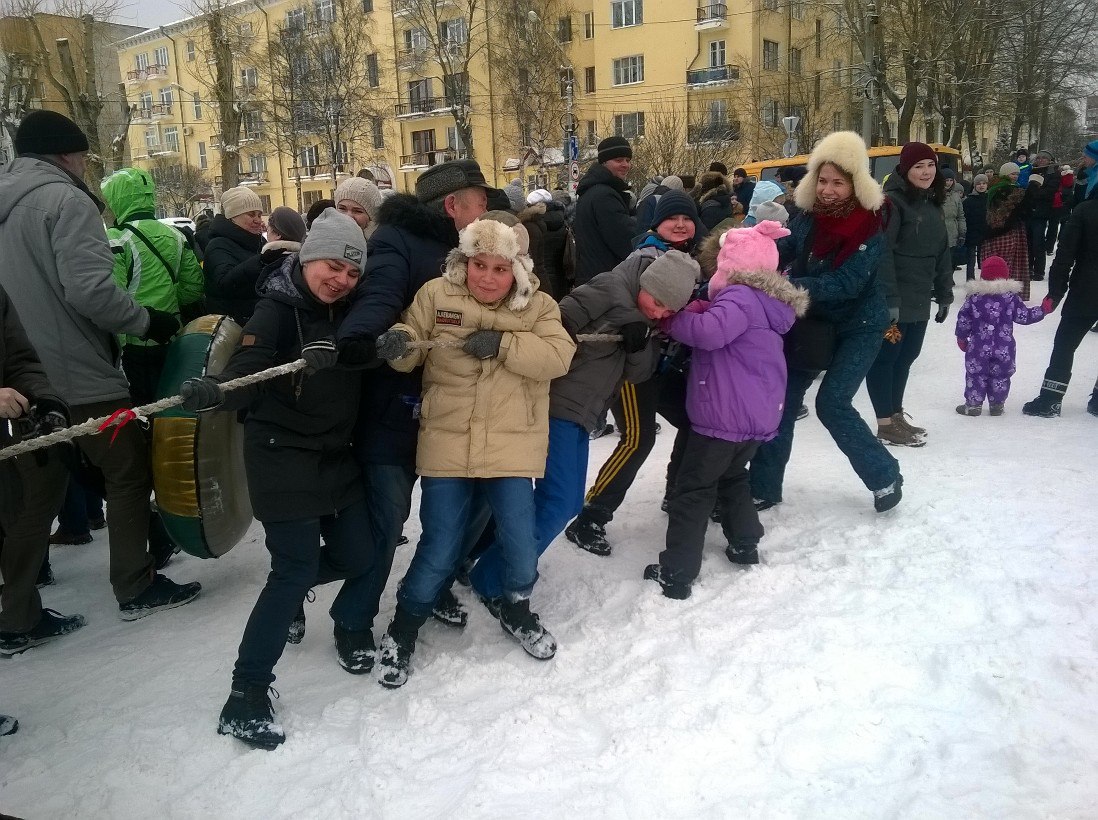 Педагогов дополнительного образования и родителей объединяет забота о здоровье, развитии ребёнка, создание атмосферы доверия и личностного успеха в совместной деятельности.
Спасибо за внимание!